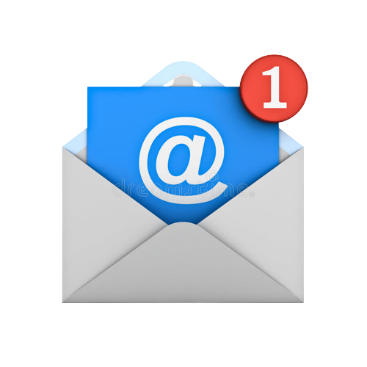 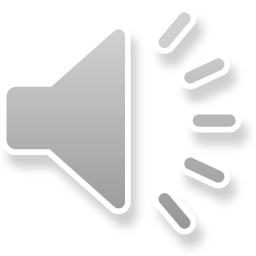 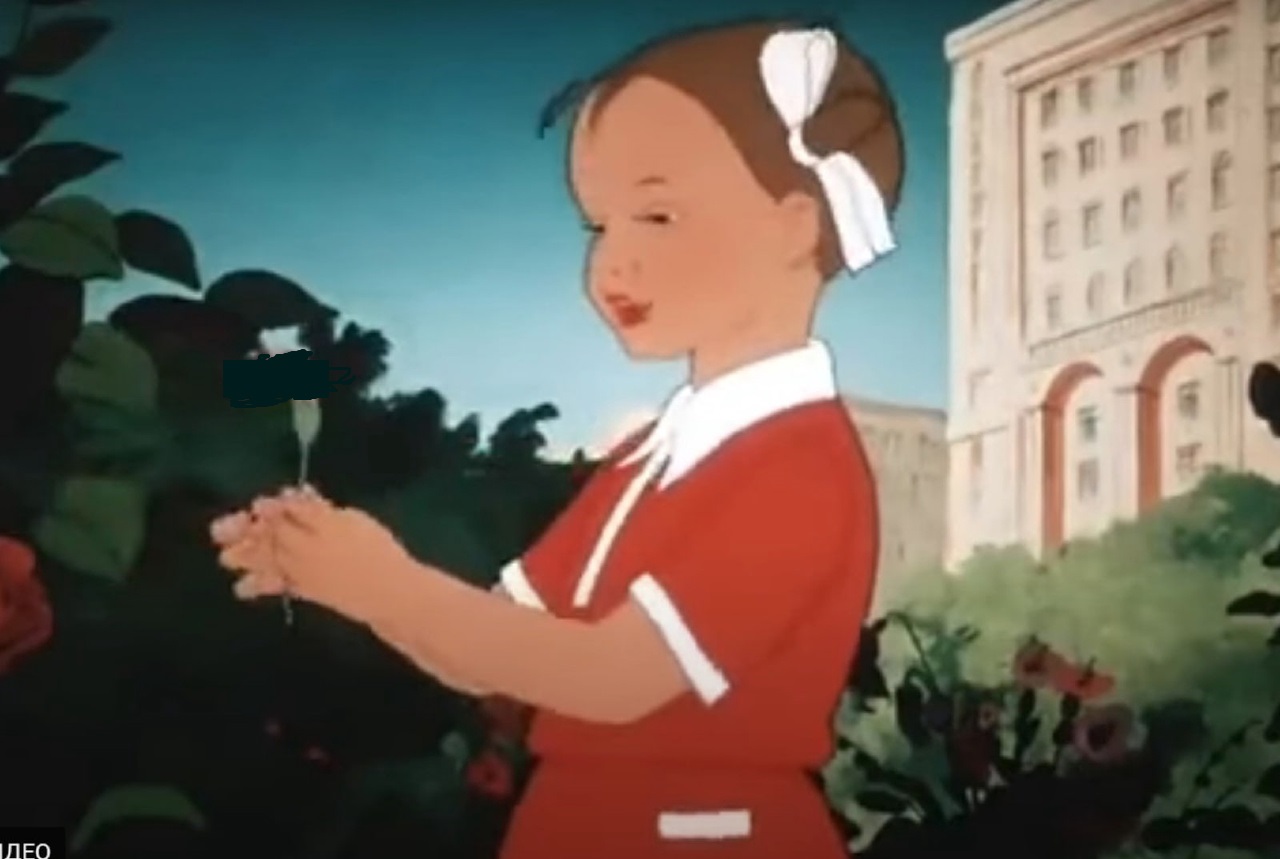 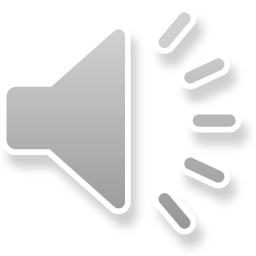 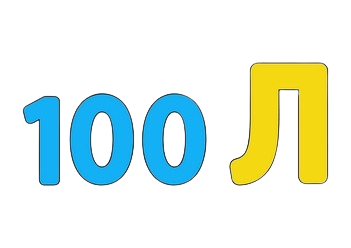 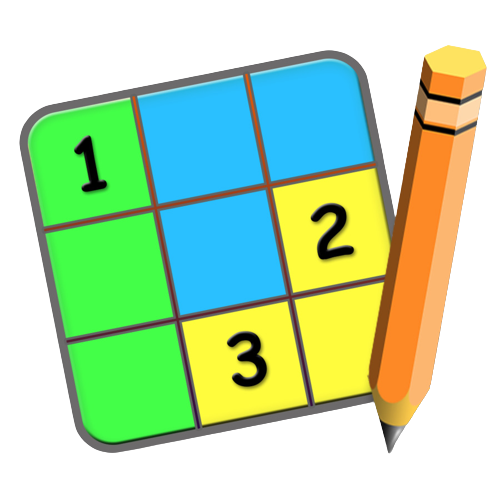 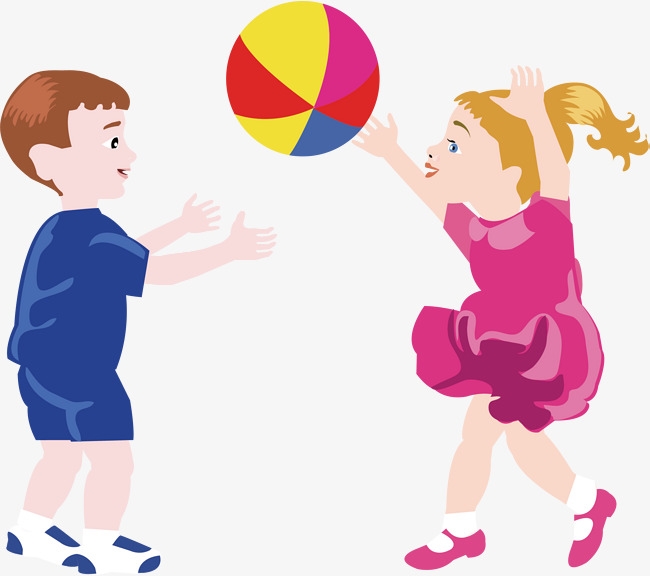 КУКЛА
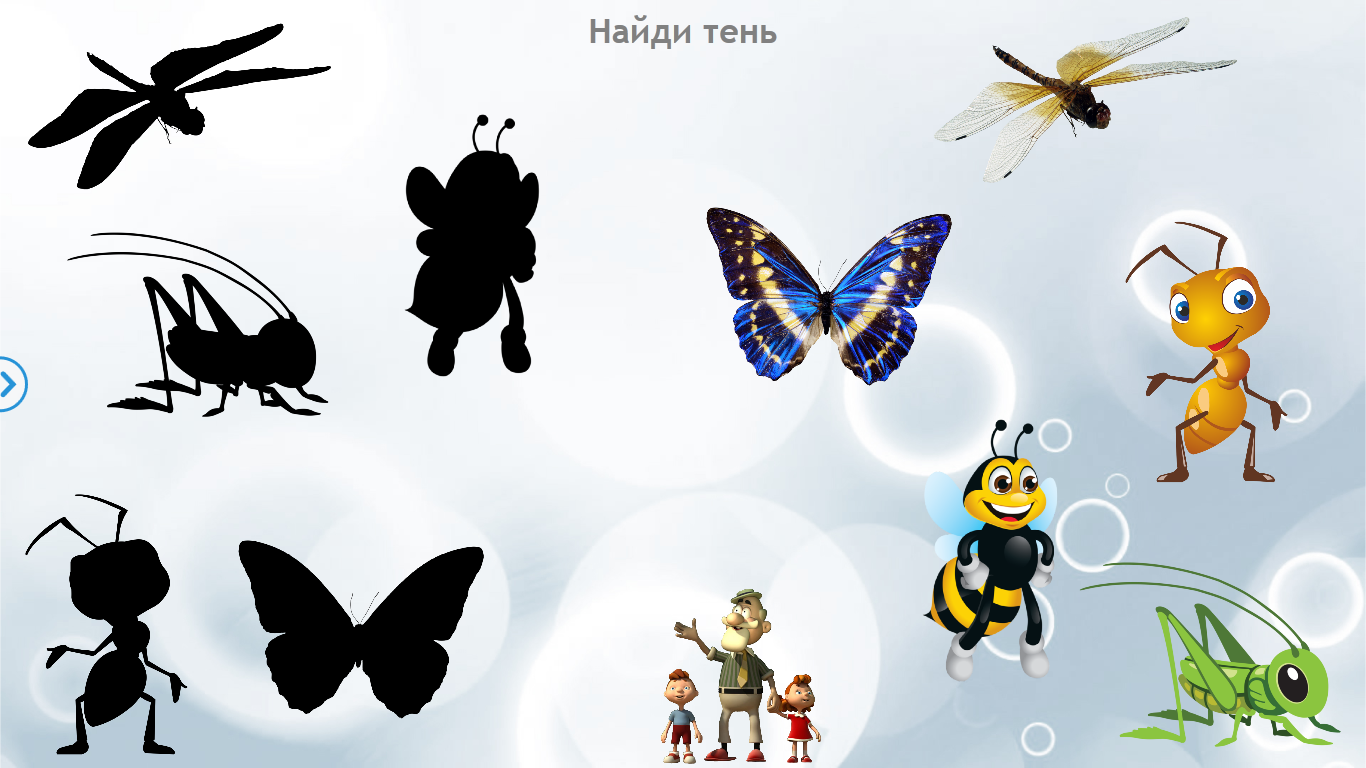 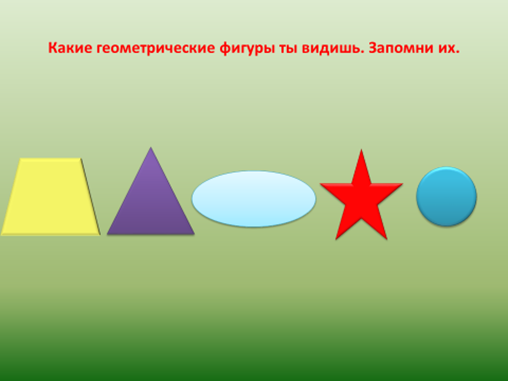 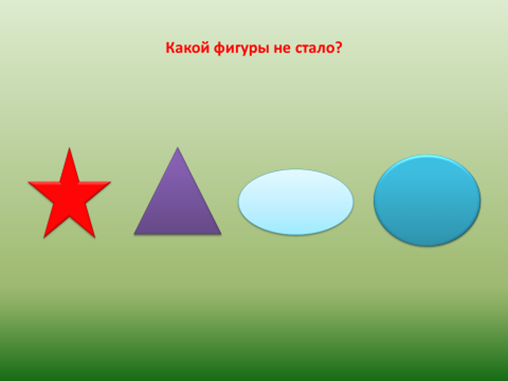 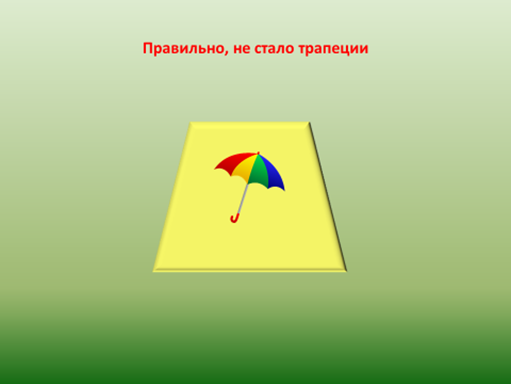 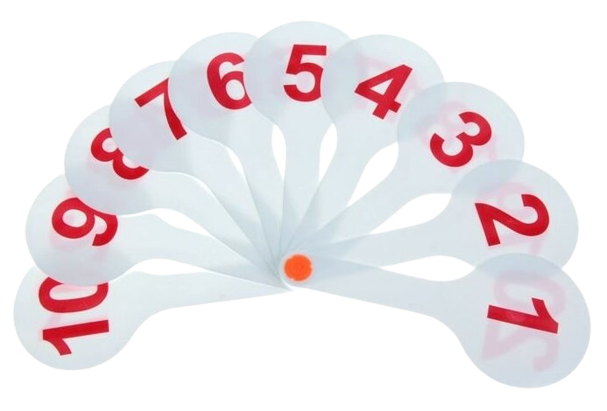 Назови сказку
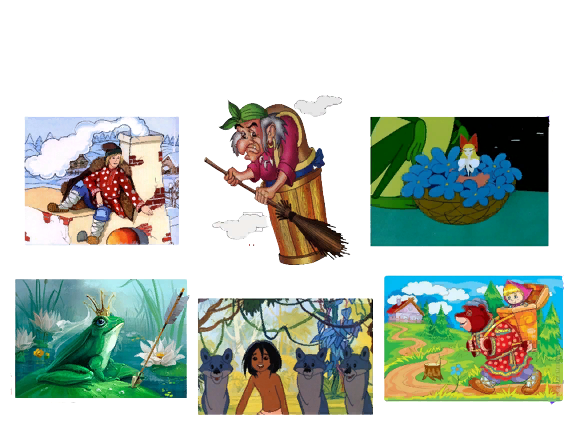 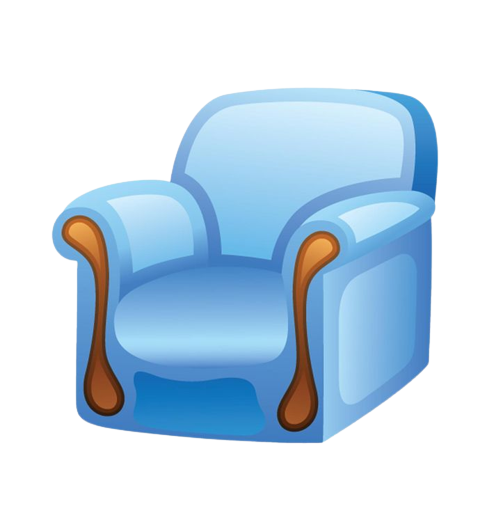 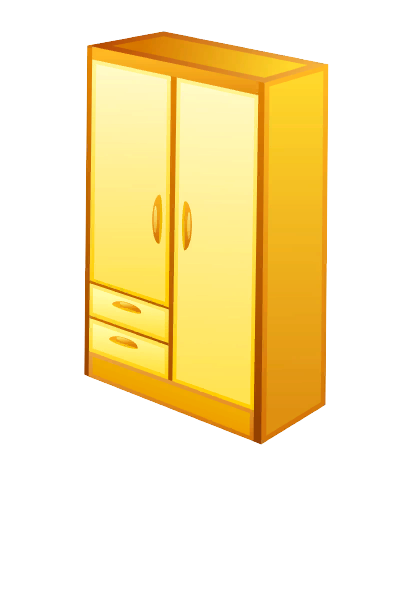 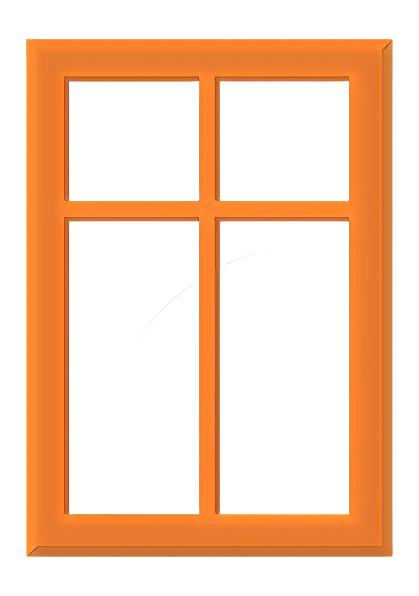 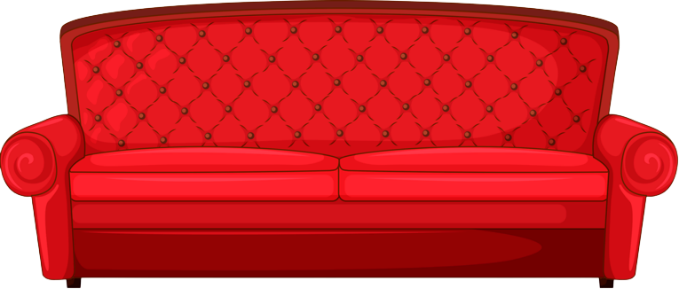 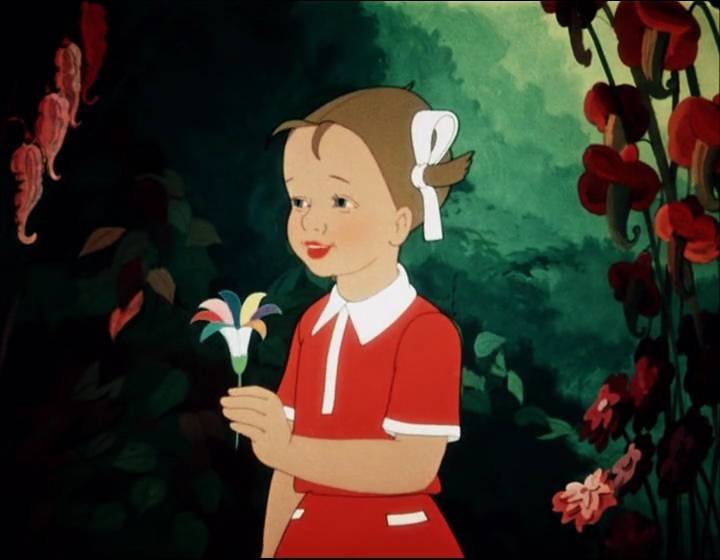 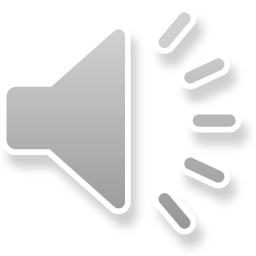 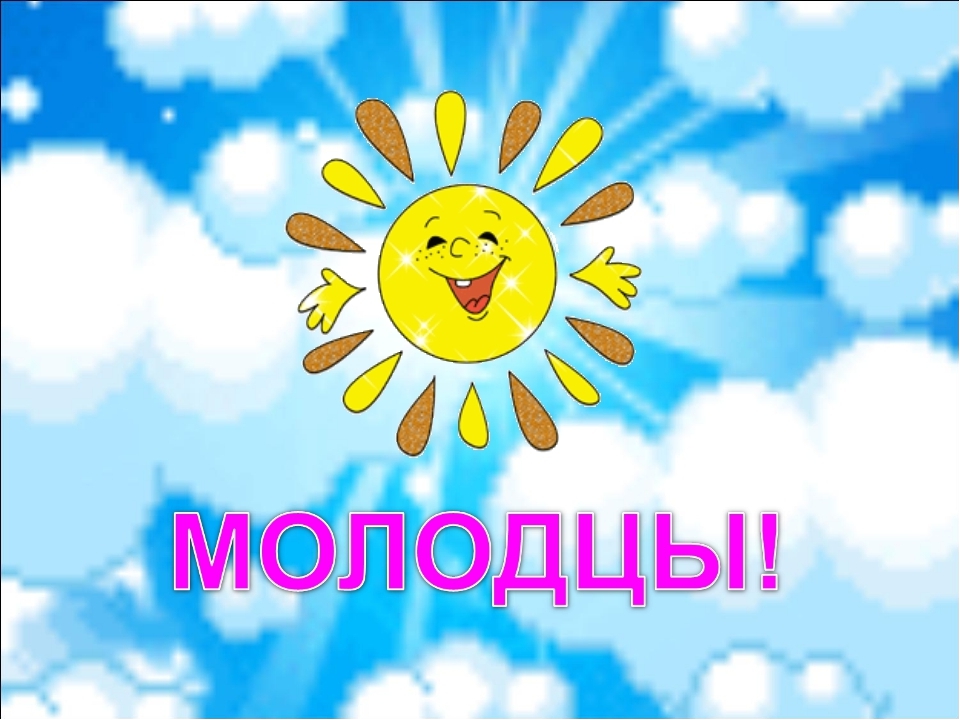